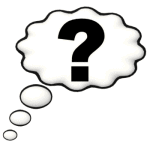 A jak jsme postupovali?
Příběhy našich sousedů - Zš a Mš Byšice
ÚNOR – ČERVEN 2016Příběh Jiřího Štěpánovského
Motivační setkání s Michalem Šimkem, koordinátorem
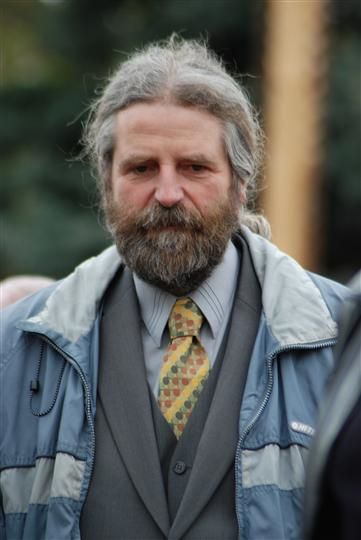 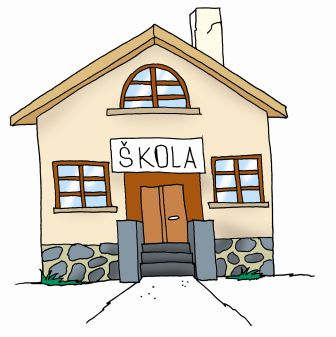 17. 12. 2015
Seznamování se s nejnovějšími dějinami Československa a s regionálními dějinami (literatura, filmy)
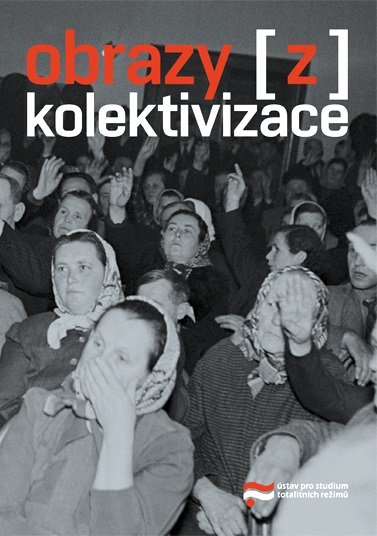 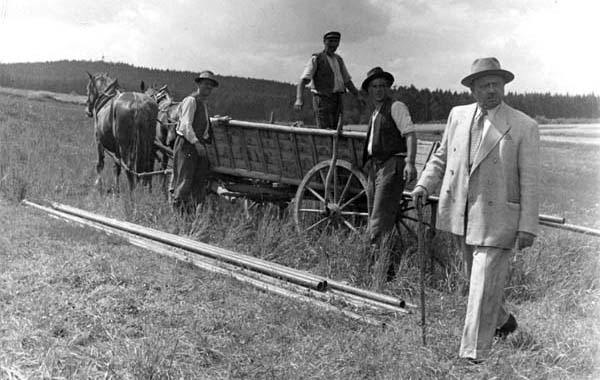 únor – březen 2016
Workshop: Den, kdy se mlčelo – Praha (Post Bellum)
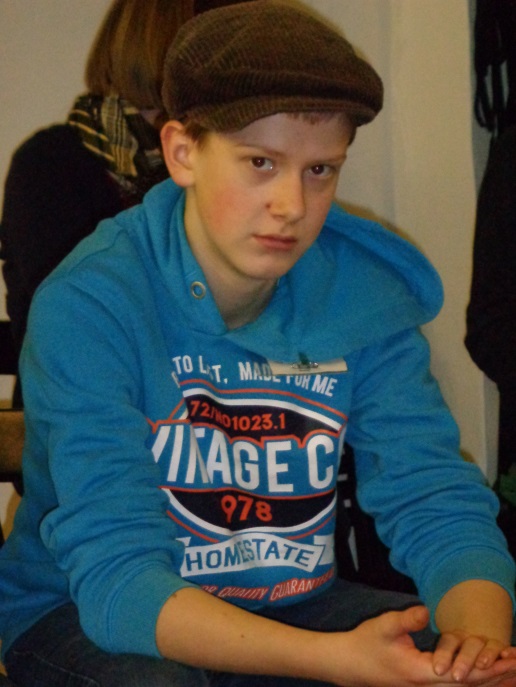 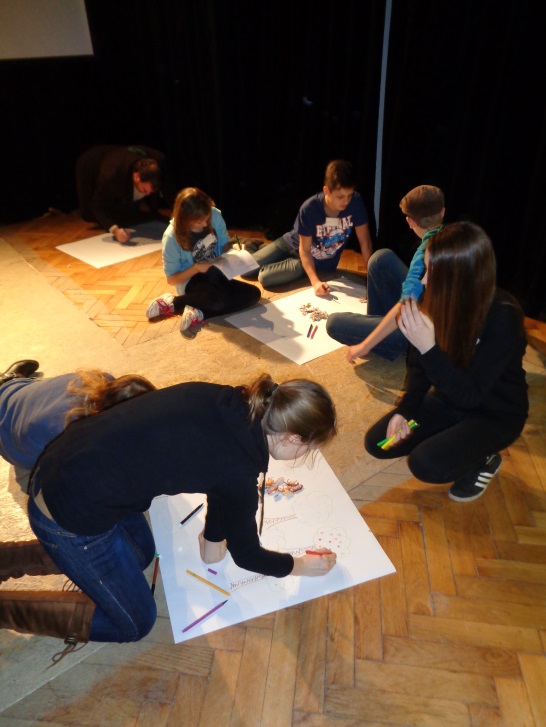 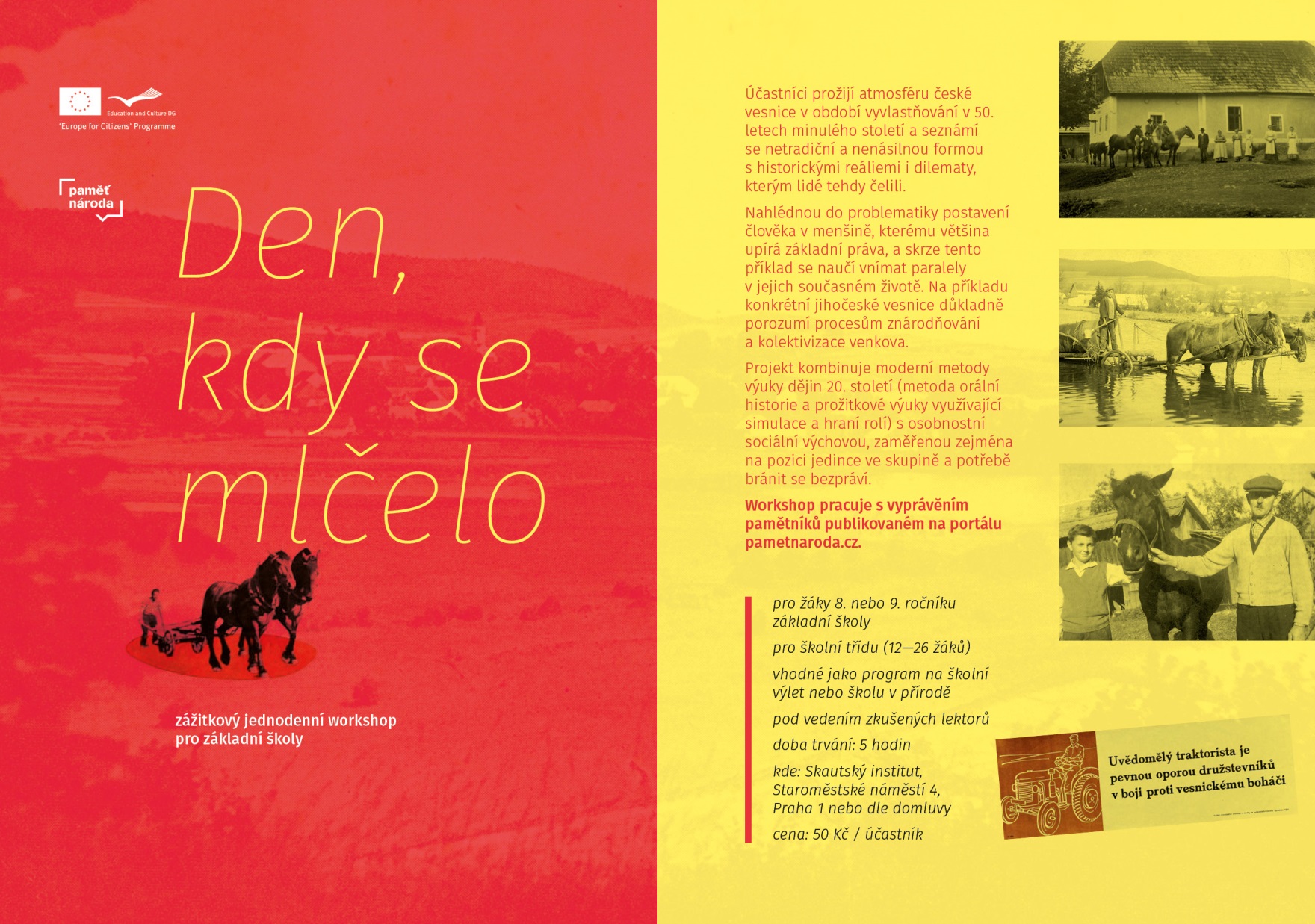 8. 3. 2016
Příprava na rozhovor 1 a jeho realizace: Renata Špačková
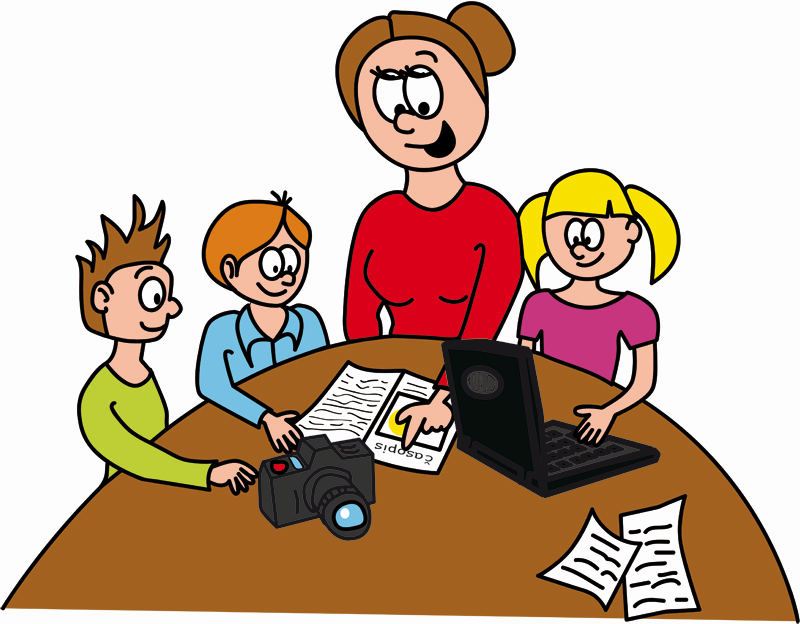 březen
Příprava na rozhovor 2 a jeho realizace (včetně záznamu): Jiří Štěpánovský
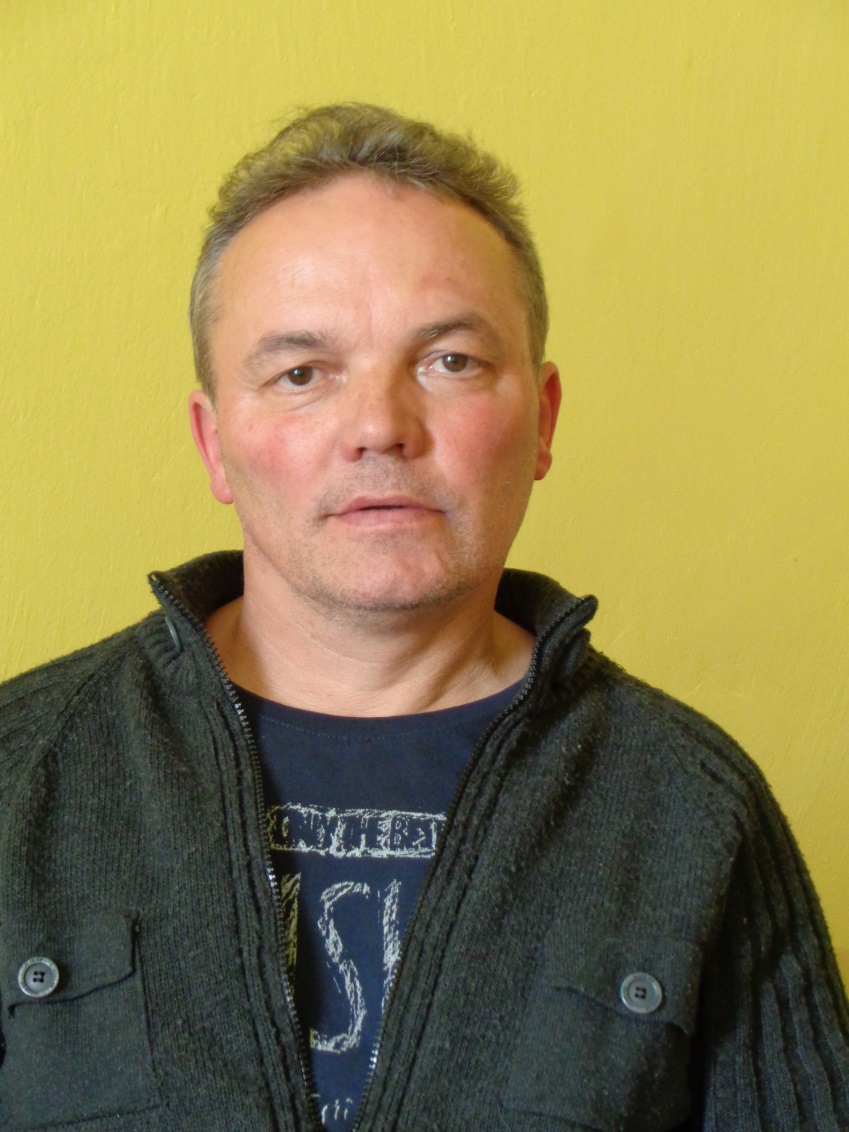 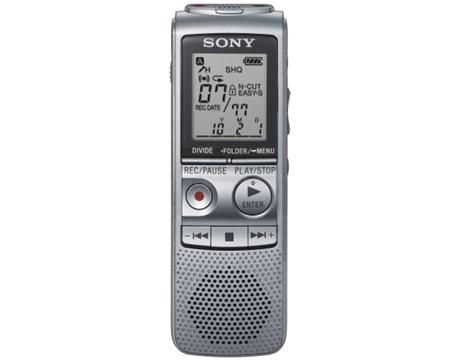 březen, duben28. 4. 2016
Výpravy v místě za historií rodiny Štěpánovských, JZD a obce
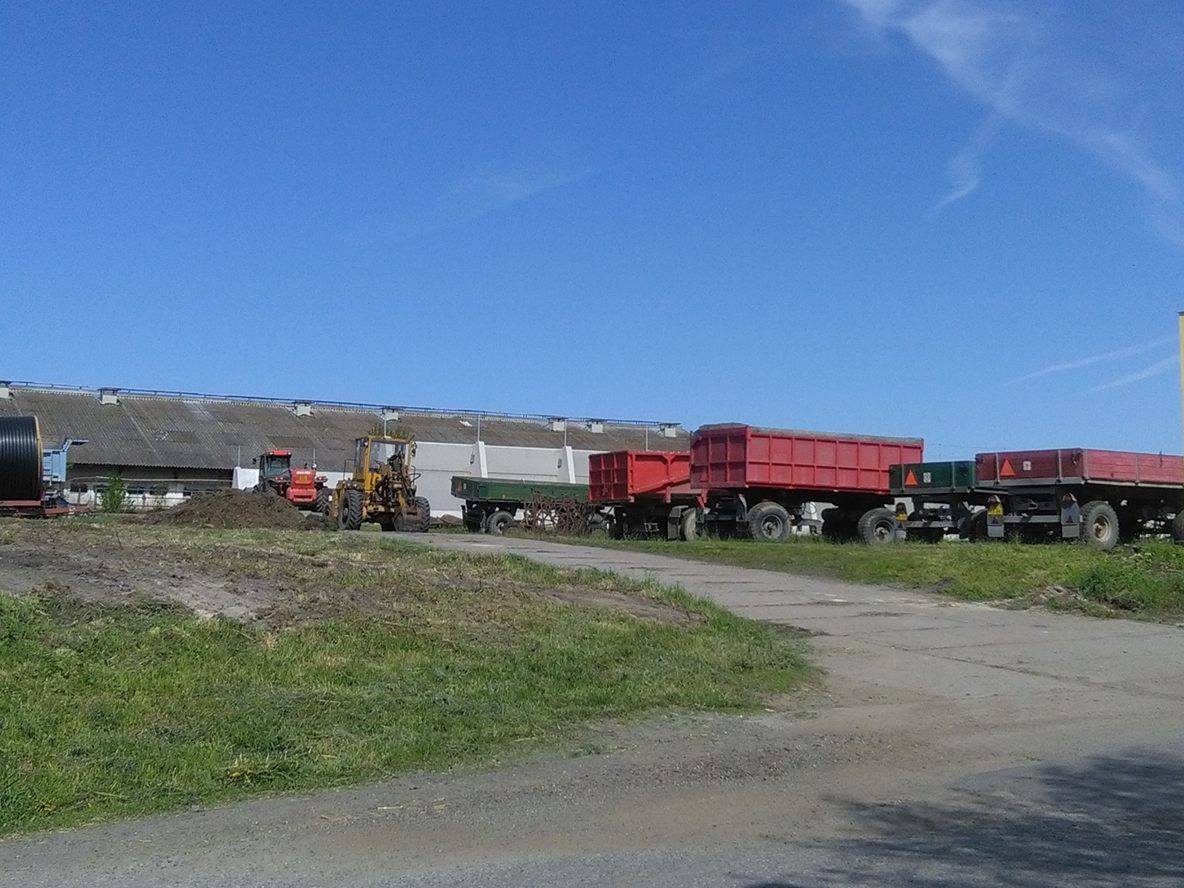 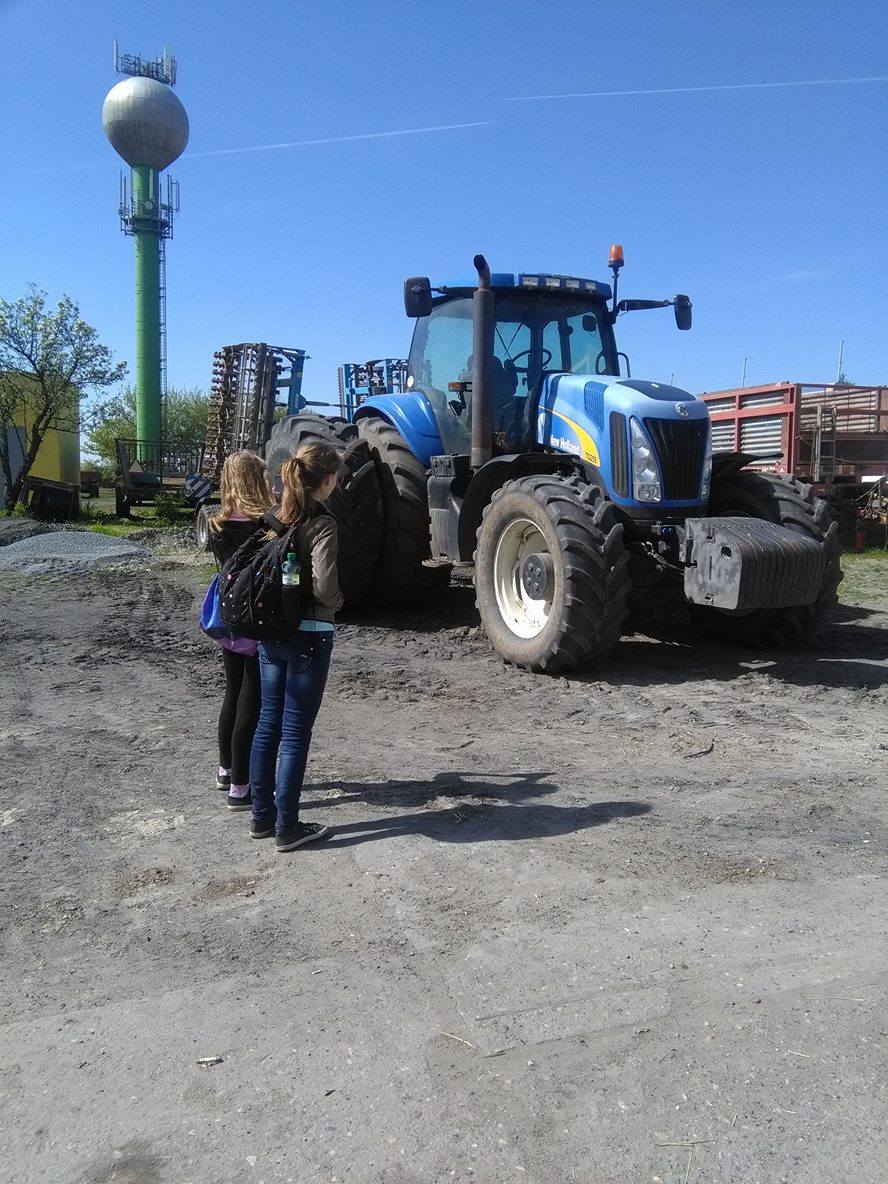 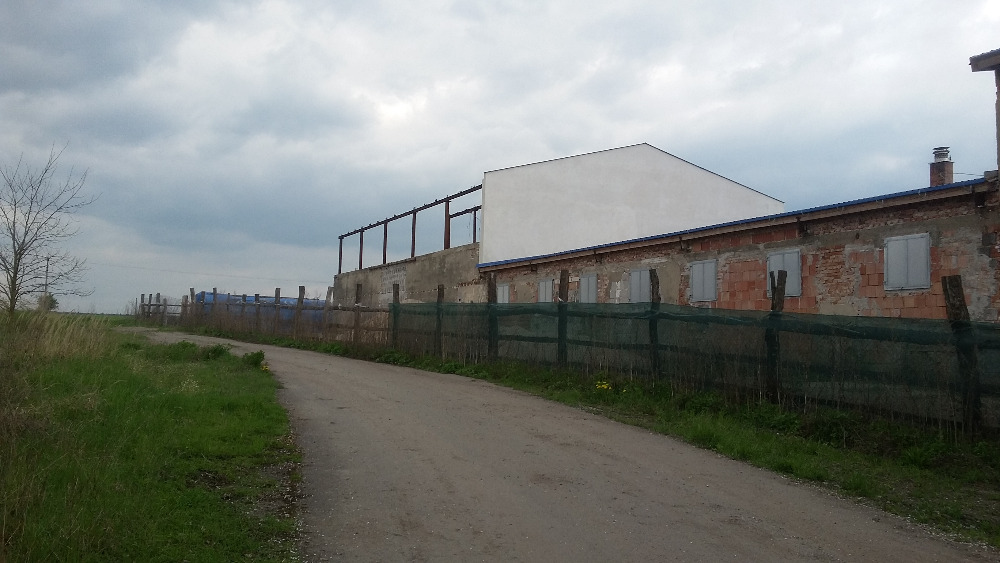 19. 4., 22. 4. 2016
Příprava scénáře k rozhlasové reportáži
SCÉNÁŘ K AUDIOREPORTÁŽI
Vypracovali: ZŠ a MŠ Byšice, okres Mělník
Adéla Boháčová, Kristýna Komeštíková, Tereza Vlčková, Kristýna Vyhlasová,
Lukáš Nezbeda, 8. ročník
pedagogické vedení: Mgr. Renata Špačková
Pamětník: Jiří Štěpánovský, *28. 3. 1961
Záznam pořízen 28. dubna 2016
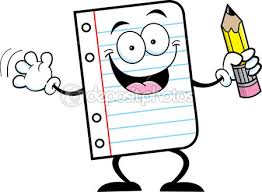 první polovina května 2016
Návštěva Českého rozhlasu a výroba rozhlasové reportáže (redaktor Dalibor Zíta)
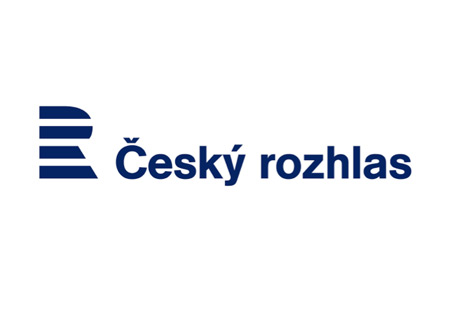 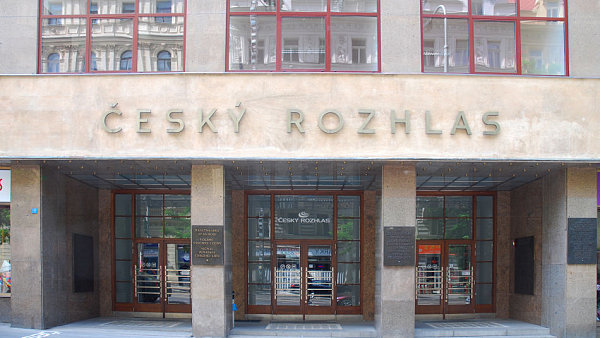 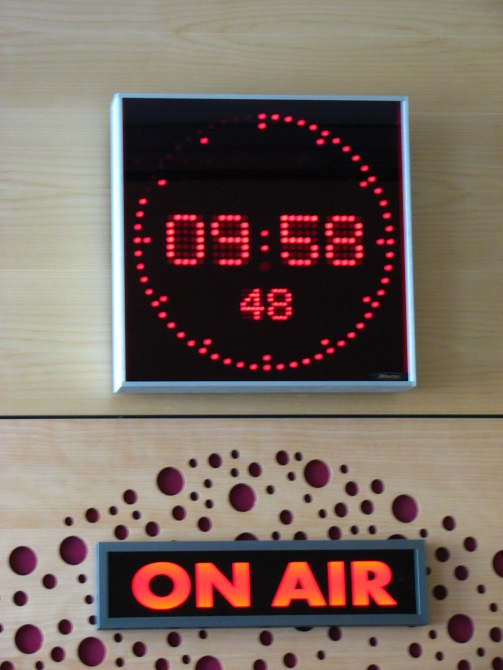 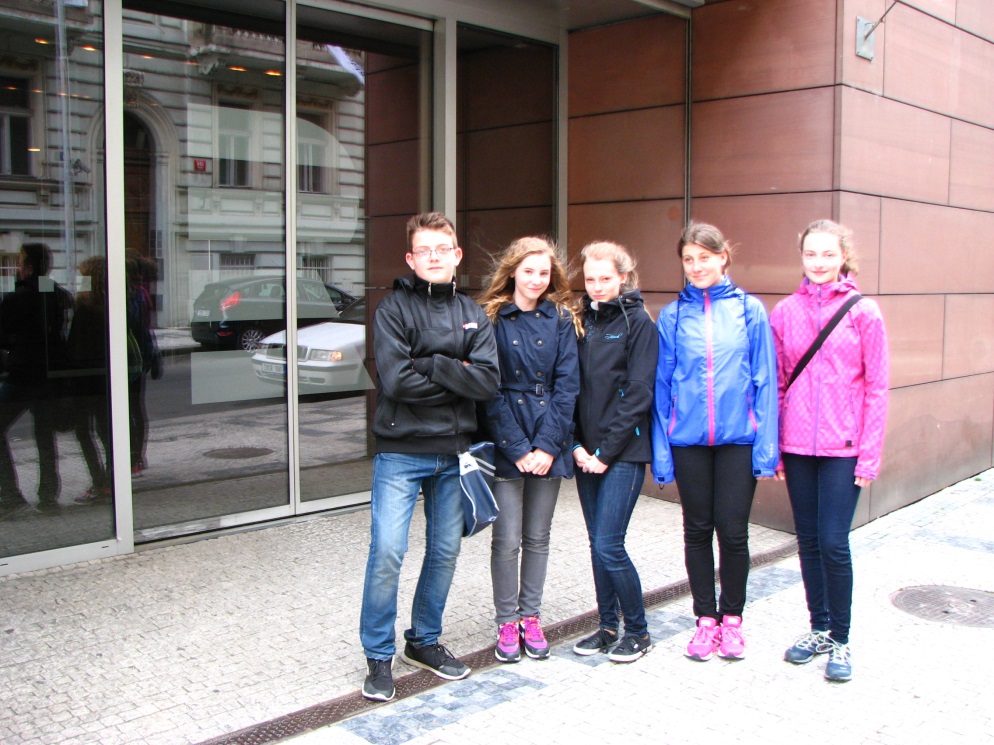 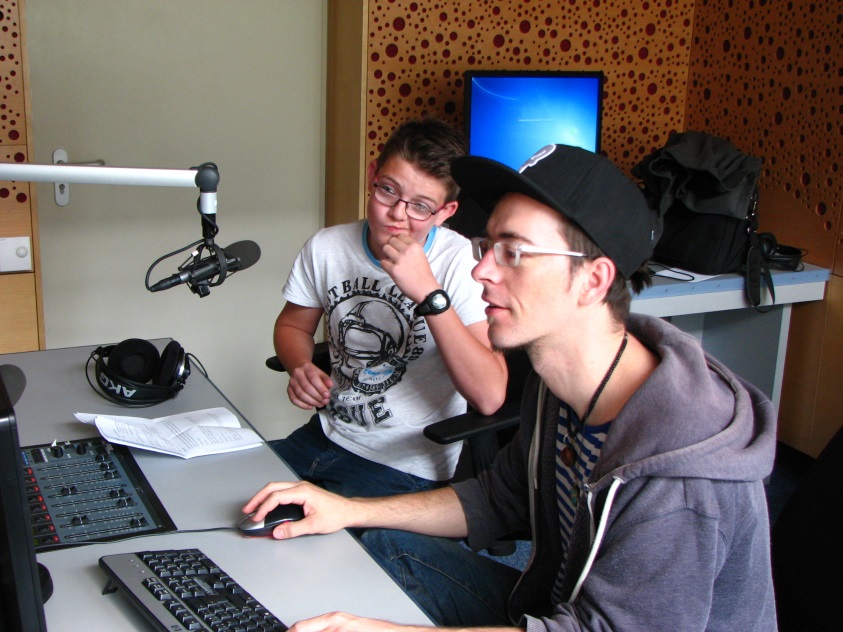 17. 5. 2016
Návštěva Státního okresního archivu Mělník
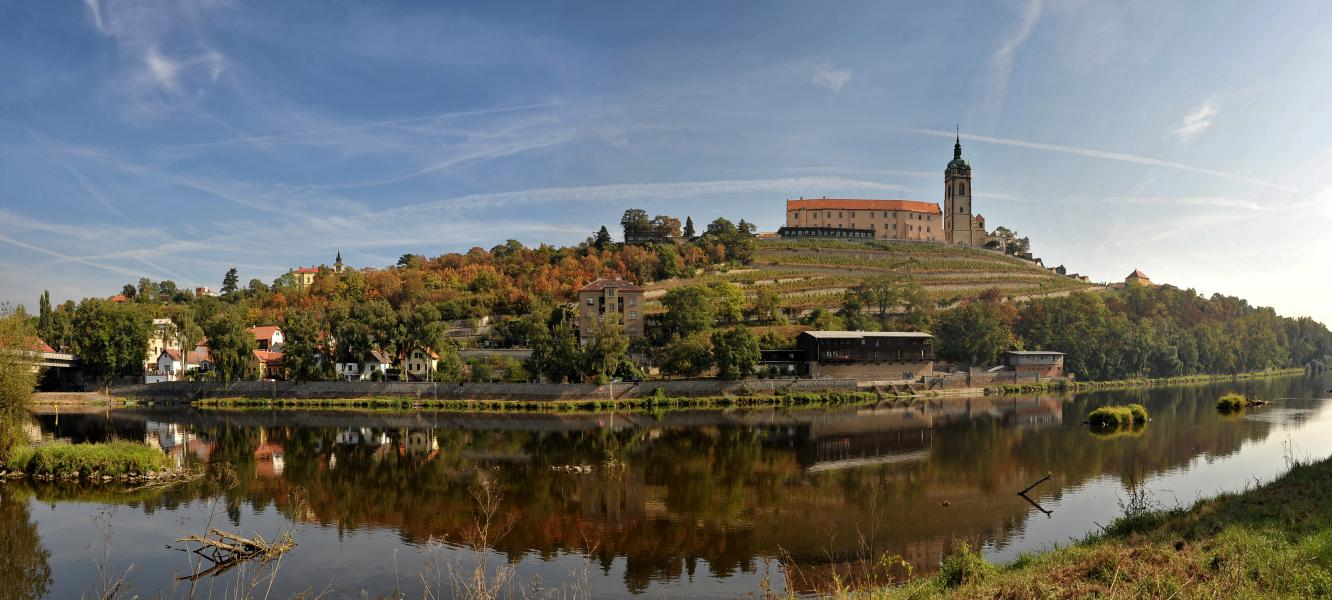 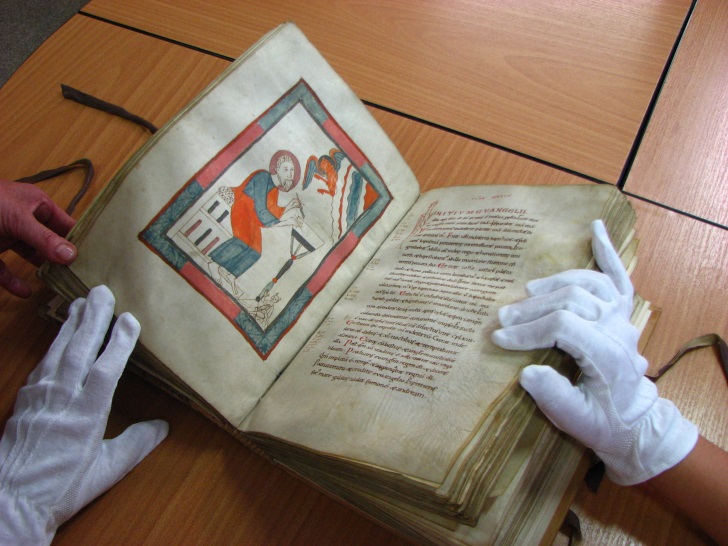 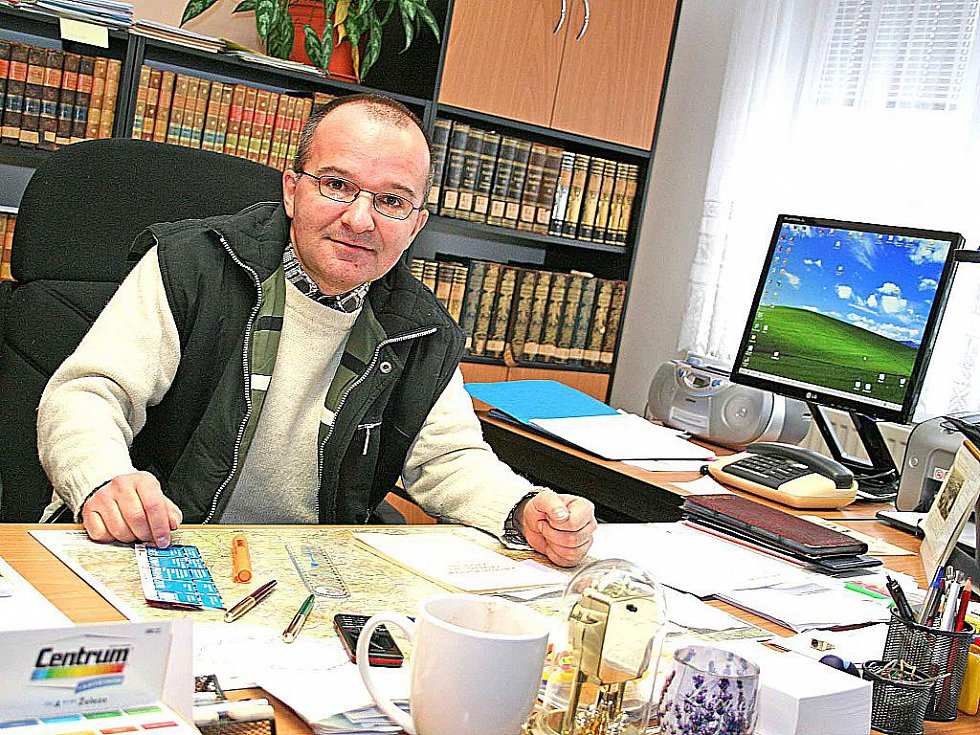 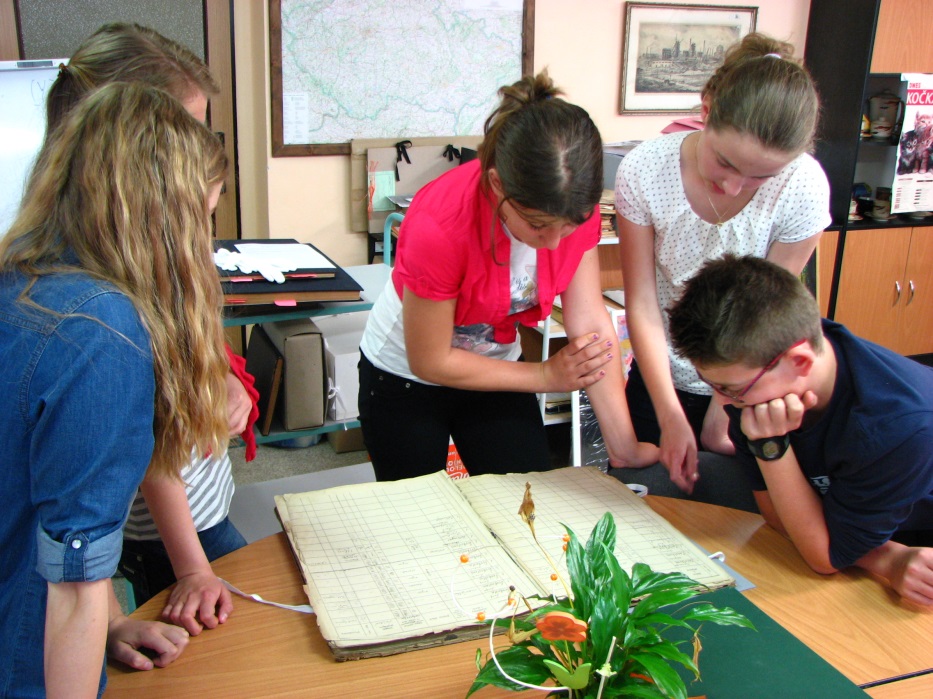 18. 5. 2016
Příprava prezentací pro web
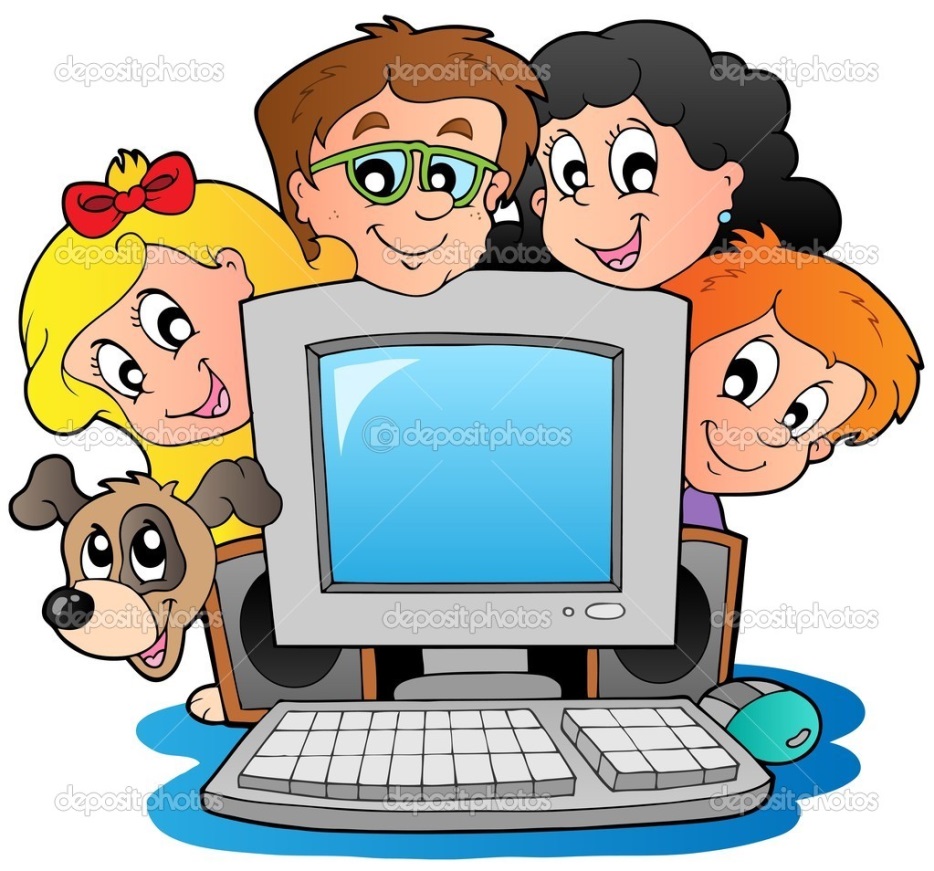 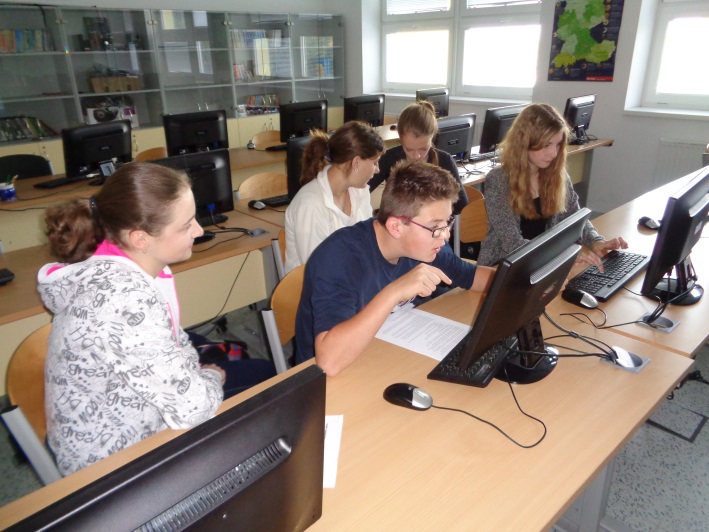 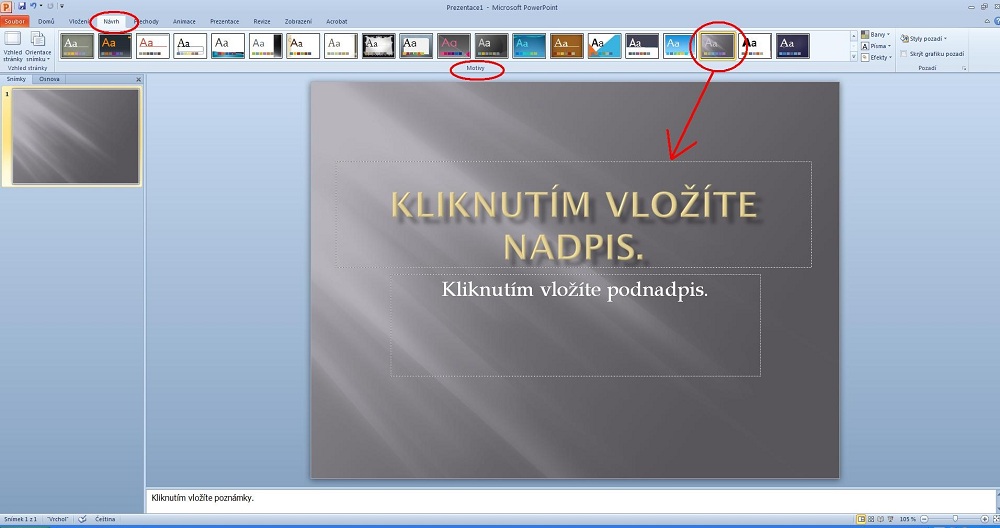 květen, červen
Příprava závěrečné prezentace
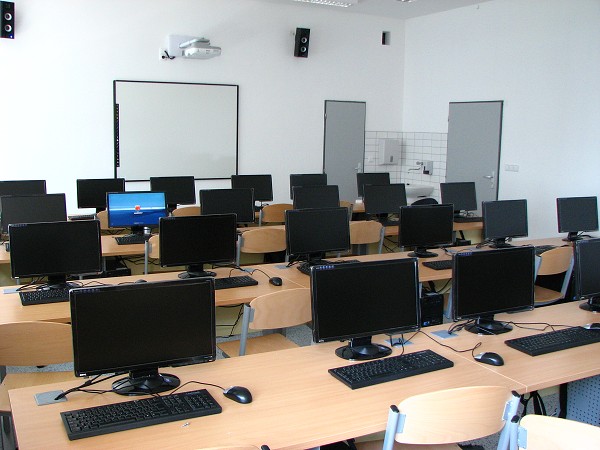 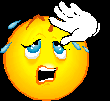 20. – 27. června 2016
Slavnostní závěrečná prezentace v sále Obecního úřadu Byšice
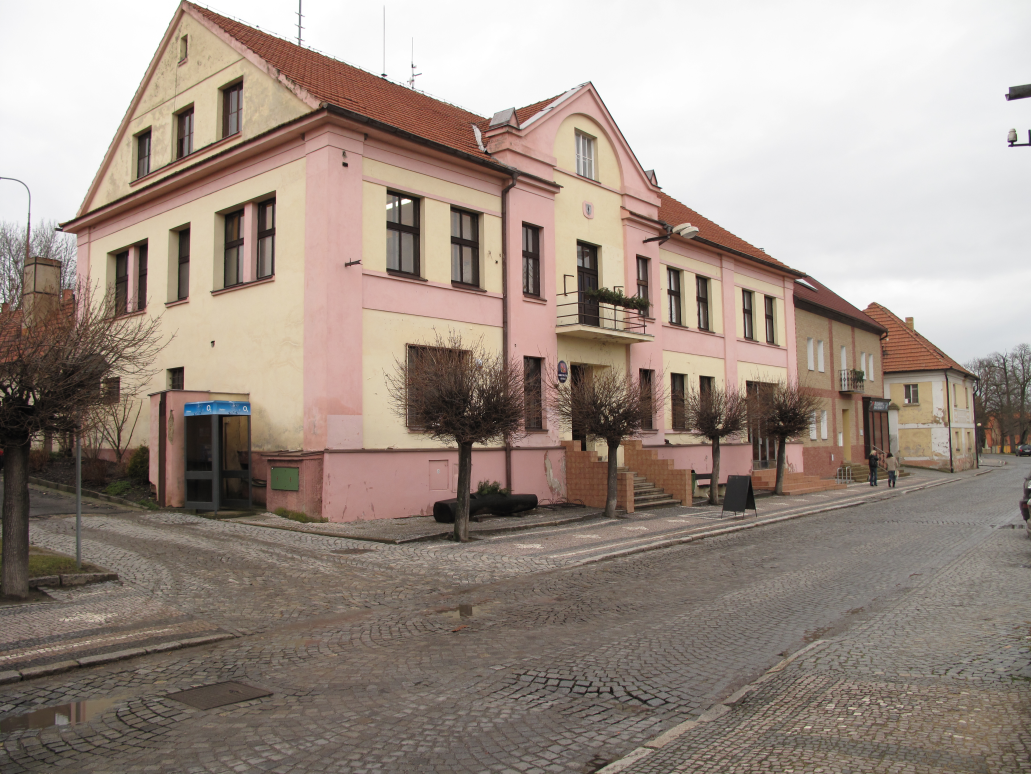 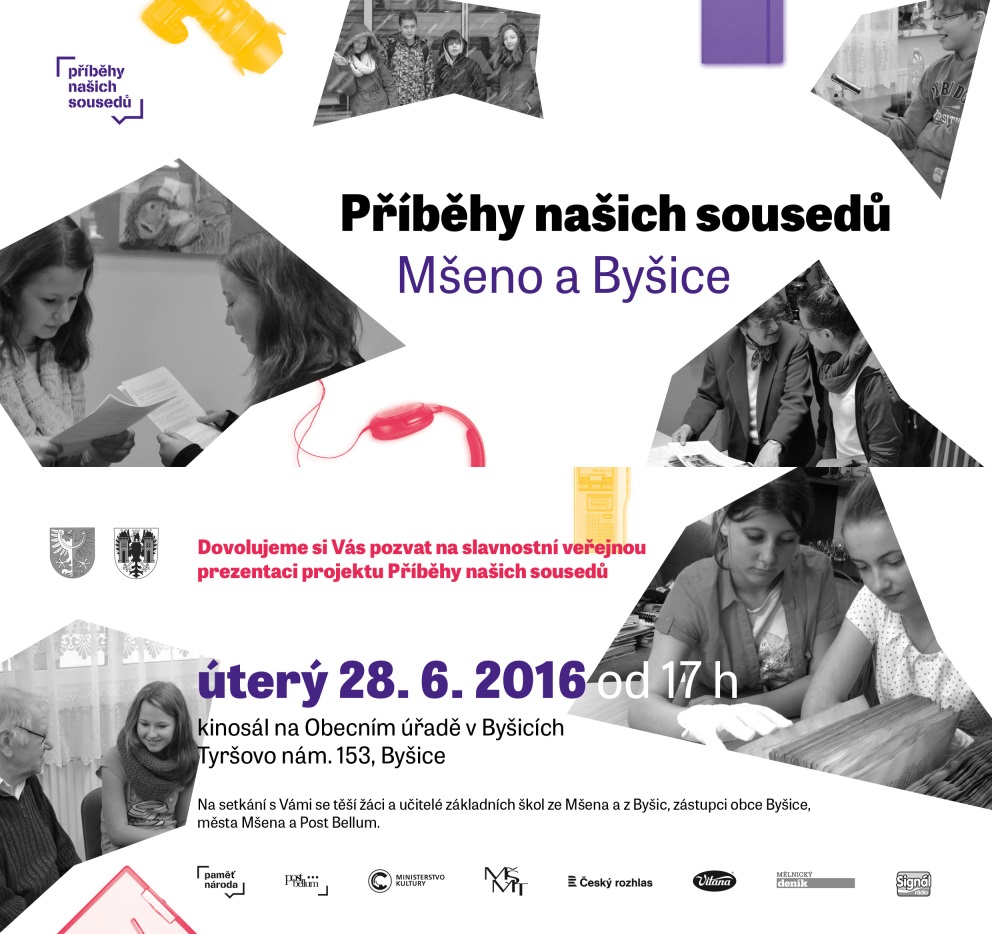 28. června 2016
Poděkování
Jiří Štěpánovský
Mgr. Dalibor Státník, Ph.D., ředitel SOA Praha – SOkA Mělník
Olga Prosická, SOA Praha – SOkA Mělník
Rodina Bursova
Michal Šimek
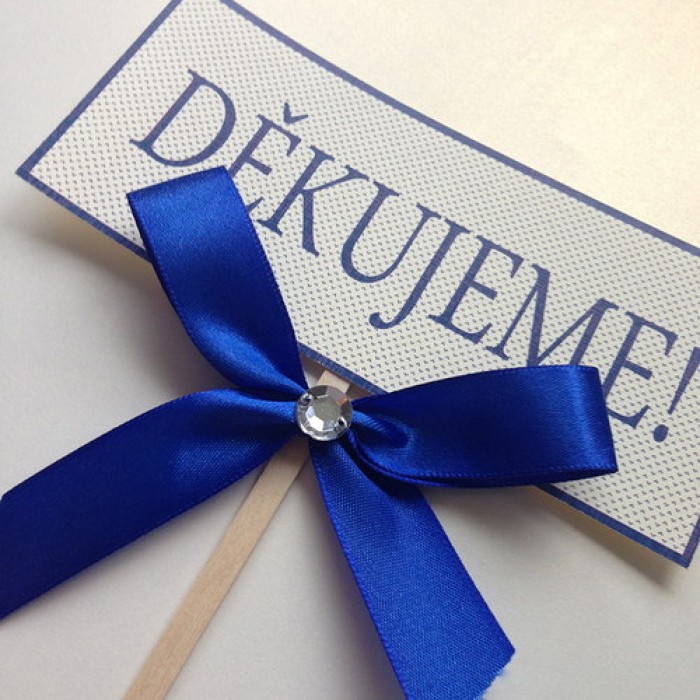 ZŠ a MŠ Byšice, okres MělníkAdéla Boháčová, Kristýna Komeštíková, Tereza Vlčková, Kristýna Vyhlasová, Lukáš Nezbeda (8. ročník)pedagogické vedení: Mgr. Renata Špačková
Pamětník:	Jiří Štěpánovský

17. června 2016